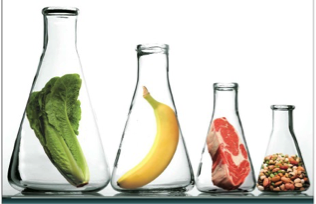 GIDA MİKROBİYOLOJİSİ
ANKARA ÜNİVERSİTESİ
KALECİK MESLEK YÜKSEKOKULU
ÖĞRETİM GÖREVLİSİ NİLGÜN BAŞAK TECER
nbtecer@ankara.edu.tr
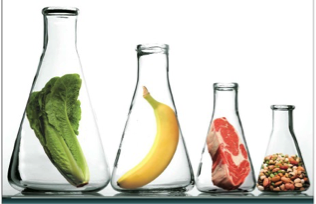 ET VE ET ÜRÜNLERİ
BAŞLICA GIDA KAYNAKLI ZEHİRLENMELERİN  ANA KAYNAĞI OLMASINDA 2 TEMEL NEDEN VARDIR;
TAZE ET İÇERDİĞİ BESİN MADDELERİ, SU AKTİVİTESİ, PH DERECESİ BAKIMINDAN MİKROORGANİZMALARIN ÖZELLİKLE PATOJEN BAKTERİLERİN GELİŞMESİ İÇİN EN UYGUN ORTAMI SAĞLAR.
ÇİFTLİK HAYVANLARI BAKTERİ, PARAZİT GİBİ  PATOJEN MİKROORGANİZMLAR İÇİN İYİ BİR TAŞIYICIDIR. BESLENMELERİNDE KULLANILAN YEM, SU, YAŞADIKLARI ÇEVRE ŞARTLARI VE ETRAFLARINDAKİ DİĞER HAYVANLAR BU TAŞIYICILIĞA YARDIMCI OLUR.
GIDALARDA MİKROBİYEL BOZULMALAR
ET VE ET ÜRÜNLERİ
SAĞLIKLI HAYVAN ETİNDE MİKROORGANİZMA YÜKÜ DÜŞÜKTÜR. FAKAT ÇEŞİTLİ ETKENLERLE M.ORG YÜKÜ ARTAR.

KULLANILAN KESİM ALETİ, ORTAM, ÇALIŞANLAR …
GIDALARDA MİKROBİYEL BOZULMALAR
ET VE ET ÜRÜNLERİ
BAKTERİLER
PSEUDOMONAS
LACTOBACİLLUS
STREPTOCOCCUS
SALMONELLA
LEUCONOSTOC
MİCROCOCCUS
GIDALARDA MİKROBİYEL BOZULMALAR
ET VE ET ÜRÜNLERİ
KÜFLER
CLADOSPORİUM
GEOTRİCHUM
PENİCİLLİUM
GIDALARDA MİKROBİYEL BOZULMALAR
SÜT VE SÜT ÜRÜNLERİ
SAĞLIKLI BİR HAYVANDAN SAĞILAN SÜTÜN MİKROORGANİZMA YÜKÜ DÜŞÜKTÜR. FAKAT ÇEŞİTLİ ETKENLERLE M.ORG YÜKÜ ARTAR.

KULLANILAN SAĞIM YÖNTEMİ, KULLANILIYORSA ALETİN HİJYENİ, ORTAM, ÇALIŞANLAR …
GIDALARDA MİKROBİYEL BOZULMALAR
SÜT VE SÜT ÜRÜNLERİ
PASTÖRİZASYON YA DA STERİLİZASYON İŞLEMİ İLE SÜTTE BULUNAN M.ORG YÜKÜ MİNİMUMA İNDİGRENMEKTE, PATOJEN M.ORGANİZMLARIN YOK EDİLMESİ SAĞLANMAKTADIR.
GIDALARDA MİKROBİYEL BOZULMALAR
SÜT VE SÜT ÜRÜNLERİ
BOZULMA ETMENİ KÜFLER;
CLADOSPORİUM
ASPERGİLLUS
MUCOR
PENİCİLLİUM
MONİLİA
ALTERNARİA
GIDALARDA MİKROBİYEL BOZULMALAR
SÜT VE SÜT ÜRÜNLERİ
YAĞDA ÖRNEĞİN; KOLİFORM BAKTERİLER GELİŞEREK KÖTÜ KOKU OLUŞUMUNA NEDEN OLMAKTADIR.
GIDALARDA MİKROBİYEL BOZULMALAR
MEYVE VE SEBZELER
TAZE SEBZELER TOPRAK, SU, HAVA VE DİĞER ÇEVRESEL FAKTÖRLERDEN KAYNAKLANAN MİKROORGANİZMALARI İÇERİR.
KARBONHİDRAT İÇERİĞİ YÜKSEK, PROTEİN İÇERİĞİ İSE YÜKSEK OLAN SEBZELERDE DOMATES HARİÇ PH DEĞERLERİ YÜKSEKTİR. 
ÖZELLİKLE KÜFLER BOZULMA ETMENİDİR. DAHA SONRA BAKTERİLER GELMEKTEDİR.
MEYVELERDE İSE PH 4.5 ALTINDA OLMASI SEBEBİYLE YİNE KÜFLER, MAYALAR VE ASİDE DAYANIKLI BAKTERİLER BOZULMA ETMENİDİR.
BAZI MEYVELERDE LAKTİK ASİT BAKTERİLERİ YA DA ASETİK ASİT BAKTERİLERİ DE BOZULMAYA YOL AÇABİLİR.
GIDALARDA MİKROBİYEL BOZULMALAR
TAHILLAR
BUĞDAY, ARPA, YULAF, ÇAVDAR, MISIR GİBİ ÜRÜNLERİ İÇEREN GIDA GRUBU
MUHAFAZA ORTAMININ NEMLİ VE SICAK OLMASI DURUMUNDA KÜFLER GELİŞME GÖSTERİR.
TAHIL TANELERİNDE BOZULMA;
TARLA VE DEPO KÜFLERİ (Aspergillus flavus)
TAHILLARIN DEPOLAMA AŞAMASINDA;
KÜF VE BÖCEK İÇERMEMELİ
KIRIK TANE OLMAMALI
TOZ, TOPRAK, TAŞ BULUNMAMALI
DEPO ORTAMI KURU-SERİN-KARANLIK VE HAVALANDIRILMIŞ OLMALIDIR.
GIDALARDA MİKROBİYEL BOZULMALAR
MEYVE VE SEBZE KONSERVELERİ
KONSERVE MEYVE-SEBZELERİN BOZULMASINDA İKİ FAKTÖR SÖZ KONUSUDUR; 
KONSERVE KUTULARININ UYGUN ŞEKİLDE KAPATILAMAMASI YA DA DARBE VS NEDENLERLE HAVA SIZDIRMASI
YETERSİZ ISIL İŞLEM NEDENİYLE M.PRGANİZMALARIN CANLI KALMASI (Clostridium Botulinum)
 BOMBAJ OLUŞUMU YA DA DÜZ EKŞİME SONUCU KONSERVE MEYVE-SEBZELER TÜKETİLEMEYECEK DURUMA GELEBİLİR.
GIDALARDA MİKROBİYEL BOZULMALAR
YUMURTA 
TAZE YUMURTANIN İÇ KISMI KABUĞUN KORUYUCU ETİKİSYLE BAŞLANGIÇTA STERİLDİR.
ANCAK KABUĞUN GEÇİRGEN OLMASI VE DIŞ KISMINDA BULUNAN MİKROBİYEL YÜK İLE ZAMANLA İÇ KISMI DA KONTAMİNE OLMAKTADIR.
YUMURTADA BOZULMA YAPAN BAKTERİLER;  ALCALİGENES, PSEUDOMONAS, PROTEUS, ENTEROBACTER
YUMRTADA BOZULMA YAPAN KÜFLER; PENİCİLLUM, CLADOSPORİUM
GIDALARDA MİKROBİYEL BOZULMALAR
DİNLEDİĞİNİZ İÇİN TEŞEKKÜRLER…